Percentage Yield Calculation
Copper oxide reacts with sulfuric acid to make copper sulfate and water. In an experiment, 1.6 g of dry copper sulfate crystals are made. If the theoretical yield is 2.0 g, calculate the percentage yield of copper sulfate.
% Yield= Actual yield of product
             Theoretical yield of product
Identify the actual yield
Place the variables into the equation
Answer
Calculate yield
X by 100 to turn it into a percentage
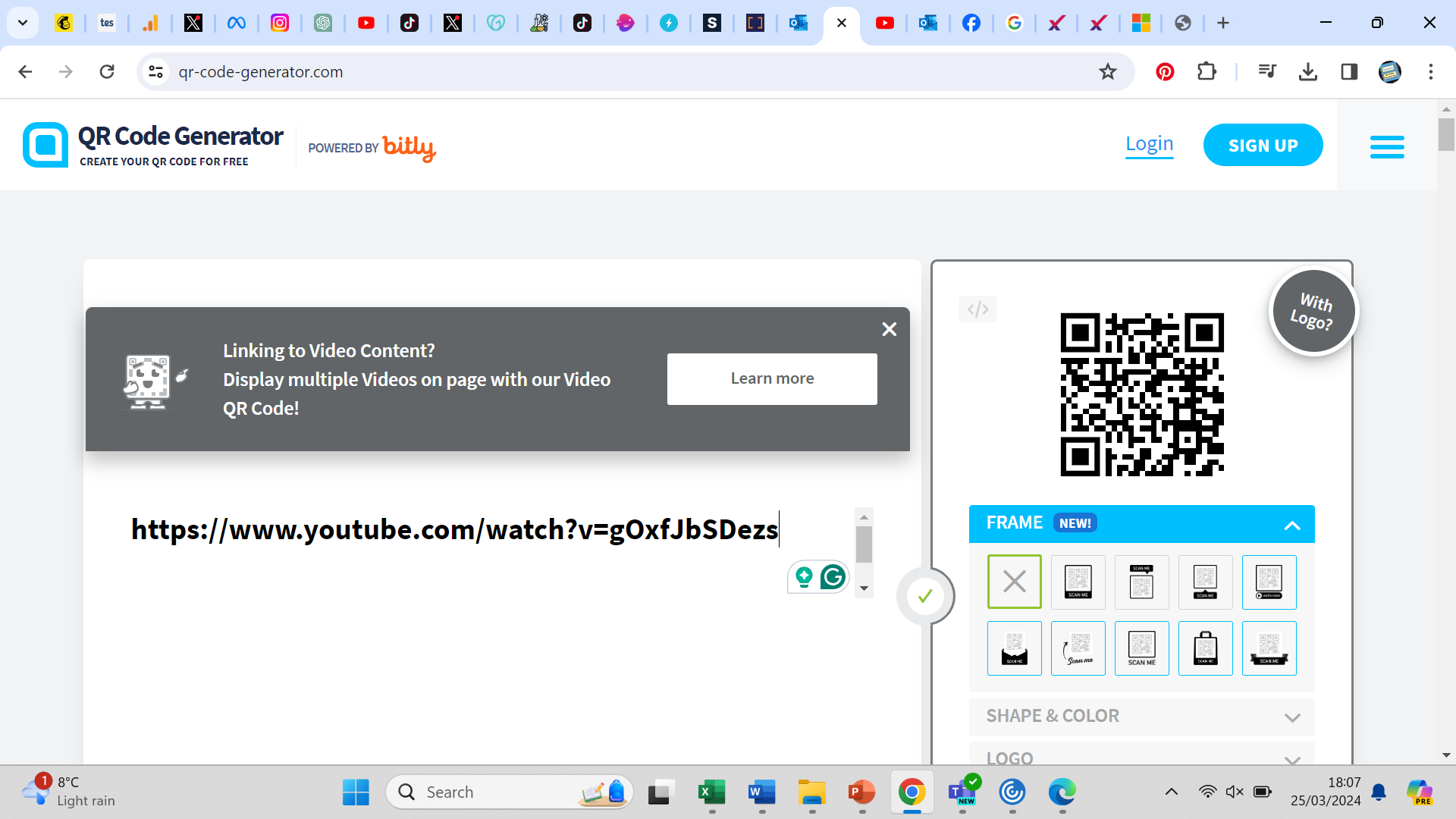 Link to answer video
Percentage Yield Calculation